Нормальные формы отношений
Пример проектирования отношений
Предметная область -  некоторая организация, выполняющая некоторые проекты. 

Модель предметной области опишем следующим неформальным текстом: 
Сотрудники организации выполняют проекты. 
Проекты состоят из нескольких заданий. 
Каждый сотрудник может участвовать в одном или нескольких проектах, или временно не участвовать ни в каких проектах. 
Над каждым проектом может работать несколько сотрудников, или временно проект может быть приостановлен, тогда над ним не работает ни один сотрудник. 
Над каждым заданием в проекте работает ровно один сотрудник. 
Каждый сотрудник числится в одном отделе. 
Каждый сотрудник имеет телефон, находящийся в отделе сотрудника.
Дополнительные уточнения модели предметной области
В ходе дополнительного уточнения того, какие данные необходимо учитывать, выяснилось следующее: 
О каждом сотруднике необходимо хранить табельный номер и фамилию. Табельный номер является уникальным для каждого сотрудника. 
Каждый отдел имеет уникальный номер. 
Каждый проект имеет номер и наименование. Номер проекта является уникальным. 
Каждая работа из проекта имеет номер, уникальный в пределах проекта. Работы в разных проектах могут иметь одинаковые номера.
1НФ (Первая Нормальная Форма)
Первая нормальная форма (1НФ) - это обычное отношение. 
Согласно определению отношений, любое отношение автоматически уже находится в 1НФ. 
Свойства отношений (это и будут свойства 1НФ): 
В отношении нет одинаковых кортежей. 
Кортежи не упорядочены. 
Атрибуты не упорядочены и различаются по наименованию. 
Все значения атрибутов атомарны.
Логическая модель на первом шаге (попытка представить в 1 НФ)
СОТРУДНИКИ_ОТДЕЛЫ_ПРОЕКТЫ (Н_СОТР, ФАМ, Н_ОТД, ТЕЛ, Н_ПРО, ПРОЕКТ, Н_ЗАДАН) 
где 
Н_СОТР - табельный номер сотрудника 
ФАМ - фамилия сотрудника 
Н_ОТД - номер отдела, в котором числится сотрудник 
ТЕЛ - телефон сотрудника 
Н_ПРО - номер проекта, над которым работает сотрудник 
ПРОЕКТ - наименование проекта, над которым работает сотрудник 
Н_ЗАДАН - номер задания, над которым работает сотрудник

{Н_СОТР, Н_ПРО} – потенциальный ключ, т.к. каждый сотрудник в каждом проекте выполняет ровно одно задание
В текущий момент состояние предметной области отражается следующими фактами: 
Сотрудник Иванов, работающий в 1 отделе, выполняет в первом проекте "Космос" задание 1 и во втором проекте "Климат" задание 1. 
Сотрудник Петров, работающий в 1 отделе, выполняет в первом проекте "Космос" задание 2. 
Сотрудник Сидоров, работающий во 2 отделе, выполняет в первом проекте "Космос" задание 3 и во втором проекте "Климат" задание 2.
Это состояние отражается в таблице
Аномалии обновления
Интуитивное понятие аномалии как неадекватности модели данных предметной области, (что говорит на самом деле о том, что логическая модель данных попросту неверна!) 
или как необходимости дополнительных усилий для реализации всех ограничений определенных в предметной области (дополнительный программный код в виде триггеров или хранимых процедур). 

Аномалии вставки (INSERT) 
Аномалии обновления (UPDATE) 
Аномалии удаления (DELETE)
Аномалии вставки (INSERT)  в отношении СОТРУДНИКИ_ОТДЕЛЫ_ПРОЕКТЫ
Нельзя вставить данные о сотруднике, который пока не участвует ни в одном проекте
(4, Пушников, 2, 33-22-11, null, null, null)

или вставить данные о проекте, в котором пока никто не участвует
(null, null, null,null,3,Старт,1)

Н_ПРО (номер проекта) входит в состав потенциального ключа, и, следовательно, не может содержать null-значений.
Н_СОТР (номер сотрудника) входит в состав потенциального ключа, и, следовательно, не может содержать null-значений.
Причина аномалии - хранение в одном отношении разнородной информации (и о сотрудниках, и о проектах, и о работах по проекту). 
Вывод - логическая модель данных неадекватна модели предметной области. База данных, основанная на такой модели, будет работать неправильно.
Аномалии обновления (UPDATE) в отношении СОТРУДНИКИ_ОТДЕЛЫ_ПРОЕКТЫ
Сотрудник меняет фамилию, или проект меняет наименование, или меняется номер телефона

Обновление базы данных одним действием реализовать невозможно. 
Для поддержания отношения в целостном состоянии необходимо написать триггер, 
который при обновлении одной записи корректно исправлял бы данные и в других местах таблицы.
Причина аномалии - избыточность данных, также порожденная тем, что в одном отношении хранится разнородная информация. 
Вывод - увеличивается сложность разработки базы данных. База данных, основанная на такой модели, будет работать правильно только при наличии дополнительного программного кода в виде триггеров.
Аномалии удаления (DELETE) в отношении СОТРУДНИКИ_ОТДЕЛЫ_ПРОЕКТЫ
Если закрыть проект "Космос" и удалить все строки, в которых он встречается, то будут потеряны все данные о сотруднике Петрове. 
Если удалить сотрудника Сидорова, то будет потеряна информация о том, что в отделе номер 2 находится телефон 33-22-11. 
Если по проекту временно прекращены работы, то при удалении данных о работах по этому проекту будут удалены и данные о самом проекте (наименование проекта). При этом если был сотрудник, который работал только над этим проектом, то будут потеряны и данные об этом сотруднике.
Причина аномалии - хранение в одном отношении разнородной информации (и о сотрудниках, и о проектах, и о работах по проекту). 
Вывод - логическая модель данных неадекватна модели предметной области. База данных, основанная на такой модели, будет работать неправильно. 
1НФ недостаточно  для правильного моделирования данных
Определение функциональной зависимости
Определение 1. 
Пусть R – отношение. Множество атрибутов Y функционально зависимо от множества атрибутов X тогда и только тогда, когда для любого состояния отношения R для любых кортежей r1, r2 ∈R из того, что r1.X=r2.X следует, что r1.Y=r2.Y
(т. е. во всех кортежах, имеющих одинаковые значения атрибутов X, значения атрибутов  Y также совпадают в любом состоянии отношения R)
X функционально определяет Y:    XY
Замечание. Если атрибуты X составляют потенциальный ключ отношения R, то любой атрибут отношения R функционально зависит от X.
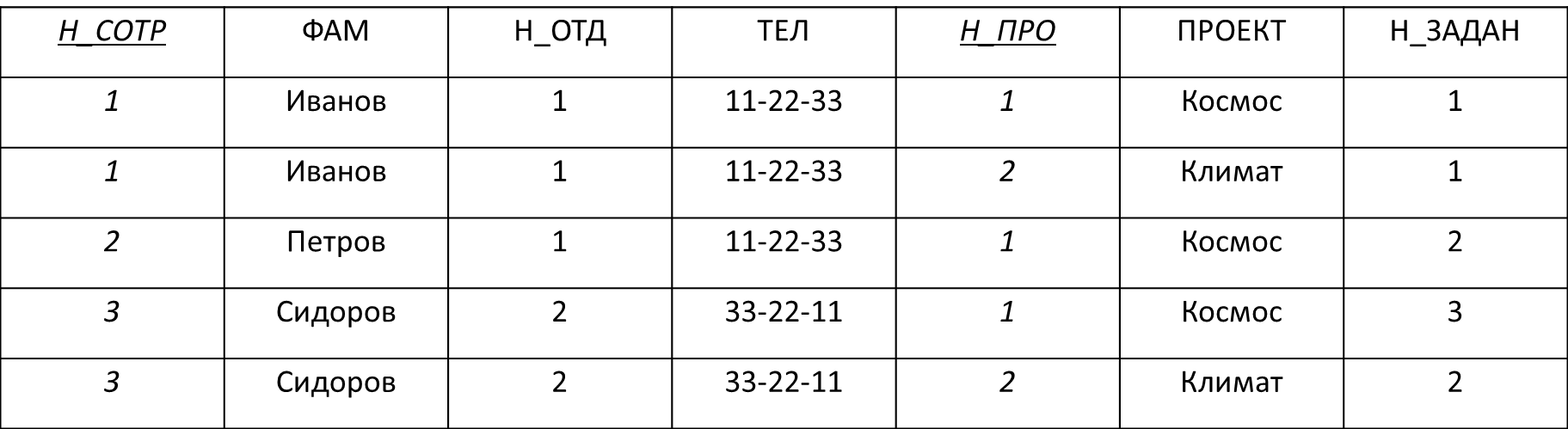 Функциональные зависимости в отношении СОТРУДНИКИ_ОТДЕЛЫ_ПРОЕКТЫ
Замечание. 
Функциональная зависимость - семантическое понятие

Она возникает, когда по значениям одних данных в предметной области можно определить значения других данных.

Приведенные функциональные зависимости не выведены из внешнего вида отношения, приведенного в таблице. 

Эти зависимости отражают взаимосвязи, обнаруженные между объектами предметной области и являются дополнительными ограничениями, определяемыми предметной областью.
Зависимость атрибутов от ключа отношения:
{Н_СОТР, Н_ПРО}  ФАМ
{Н_СОТР, Н_ПРО}  Н_ОТД
{Н_СОТР, Н_ПРО}  ТЕЛ
{Н_СОТР, Н_ПРО}  ПРОЕКТ
{Н_СОТР, Н_ПРО}  Н_ЗАДАН

Зависимость атрибутов, характеризующих сотрудника от табельного номера сотрудника:
Н_СОТР ФИО
Н_СОТР  Н_ОТД
Н_СОТР  ТЕЛ

Зависимость наименования проекта от номера проекта:
Н_ПРО  ПРОЕКТ

Зависимость номера телефона от номера отдела:
Н_ОТД  ТЕЛ
Функциональные зависимости отношений и математическое понятие функциональной зависимости
Определение 2. 
Функциональная зависимость  в математике f : XY или y=f(x)
- каждому элементу x ∈ X ставится в соответствие один и только один элемент y ∈ Y.
Правило f  может быть задано любым способом - в виде формулы (чаще всего), при помощи таблицы значений, при помощи графика, текстовым описанием и т.д. 

Функциональная зависимость атрибутов отношения тоже напоминает это определение. 
В качестве области определения выступает домен, на котором определен атрибут X (или декартово произведение доменов, если X является множеством атрибутов) 
В качестве множества значений выступает домен, на котором определен атрибут  Y  (или декартово произведение доменов) 
Правило f реализуется следующим алгоритмом - 1) по данному значению атрибута  X найти любой кортеж отношения, содержащий это значение, 2) значение атрибута Y в этом кортеже и будет значением функциональной зависимости, соответствующим данному  X . Определение функциональной зависимости в отношении гарантирует, что найденное значение Y не зависит от выбора кортежа, поэтому правило f определено корректно.
Функциональные зависимости отношений и математическое понятие функциональной зависимости
Отличие от математического понятия функциональной зависимости 
В математике для фиксированного значения x ∈ X соответствующее значение функции y=f(x) всегда одно и то же.
В отношениях значение зависимого атрибута может принимать различные значения в различных состояниях базы данных. 
Понятие функциональной зависимости атрибутов нельзя считать полностью эквивалентным математическому понятию функциональной зависимости, 
т.к. значение этой зависимости различны при разных состояниях отношения, и, самое главное, эти значения могут меняться непредсказуемо.
Функциональная зависимость атрибутов утверждает лишь то, что для каждого конкретного состояния базы данных по значению одного атрибута (детерминанта) можно однозначно определить значение другого атрибута (зависимой части). Но конкретные значение зависимой части могут быть различны в различных состояниях базы данных.
2НФ (Вторая Нормальная Форма)
Определение 3.
Отношение R находится во второй нормальной форме (2НФ) тогда и только тогда, когда отношение находится в 1НФ и нет неключевых атрибутов, зависящих от части сложного ключа. 
(Неключевой атрибут - это атрибут, не входящий в состав никакого потенциального ключа). 

Замечание. Если потенциальный ключ отношения является простым, то отношение автоматически находится в 2НФ.
Отношение СОТРУДНИКИ_ОТДЕЛЫ_ПРОЕКТЫ не находится в 2НФ{Н_СОТР, Н_ПРО} потенциальный ключ
Зависимость атрибутов, характеризующих сотрудника от табельного номера сотрудника, является зависимостью от части сложного ключа: 
Н_СОТР ФИО
Н_СОТР  Н_ОТД
Н_СОТР  ТЕЛ

Зависимость наименования проекта от номера проекта, является зависимостью от части сложного ключа: :
Н_ПРО  ПРОЕКТ
Для того, чтобы устранить зависимость атрибутов от части сложного ключа, нужно произвести декомпозицию отношения на несколько отношений. При этом те атрибуты, которые зависят от части сложного ключа, выносятся в отдельное отношение.
Отношение СОТРУДНИКИ_ОТДЕЛЫ_ПРОЕКТЫ декомпозируем на три отношения СОТРУДНИКИ_ОТДЕЛЫ, ПРОЕКТЫ, ЗАДАНИЯ. 
Отношение СОТРУДНИКИ_ОТДЕЛЫ (Н_СОТР, ФАМ, Н_ОТД, ТЕЛ): 
Н_СОТР ФИО
Н_СОТР  Н_ОТД
Н_СОТР  ТЕЛ
Н_ОТД  ТЕЛ

Отношение ПРОЕКТЫ (Н_ПРО, ПРОЕКТ): 
Н_ПРО  ПРОЕКТ


Отношение ЗАДАНИЯ (Н_СОТР, Н_ПРО, Н_ЗАДАН): 
{Н_СОТР, Н_ПРО}  Н_ЗАДАН
Анализ декомпозированных отношений
Отношения, полученные в результате декомпозиции, находятся в 2НФ. Отношения СОТРУДНИКИ_ОТДЕЛЫ и ПРОЕКТЫ имеют простые ключи, следовательно автоматически находятся в 2НФ, отношение ЗАДАНИЯ имеет сложный ключ, но единственный неключевой атрибут Н_ЗАДАН функционально зависит от всего ключа {Н_СОТР, Н_ПРО}

Часть аномалий обновления устранена. 
Данные о сотрудниках и проектах теперь хранятся в различных отношениях, поэтому при появлении сотрудников, не участвующих ни в одном проекте просто добавляются кортежи в отношение СОТРУДНИКИ_ОТДЕЛЫ. 
При появлении проекта, над которым не работает ни один сотрудник, просто вставляется кортеж в отношение ПРОЕКТЫ. 
Фамилии сотрудников и наименования проектов теперь хранятся без избыточности. Если сотрудник сменит фамилию или проект сменит наименование, то такое обновление будет произведено в одном месте. 
Если по проекту временно прекращены работы, но требуется, чтобы сам проект сохранился, то для этого проекта удаляются соответствующие кортежи в отношении ЗАДАНИЯ, а данные о самом проекте и данные о сотрудниках, участвовавших в проекте, остаются в отношениях ПРОЕКТЫ и СОТРУДНИКИ_ОТДЕЛЫ. 
.
Оставшиеся аномалии вставки (INSERT)
В отношение СОТРУДНИКИ_ОТДЕЛЫ нельзя вставить кортеж (4, Пушников, 1, 33-22-11), 
т.к. при этом получится, что два сотрудника из 1-го отдела (Иванов и Пушников) имеют разные номера телефонов, а это противоречит модели предметной области. 







Что реально произошло в предметной области. 
Другой номер телефона может быть введен по двум причинам - по ошибке человека, вводящего данные о новом сотруднике, или потому что номер в отделе действительно изменился.
Причина аномалии - избыточность данных, порожденная тем, что в одном отношении хранится разнородная информация (о сотрудниках и об отделах). 

Вывод - увеличивается сложность разработки базы данных. База данных, основанная на такой модели, будет работать правильно только при наличии дополнительного программного кода в виде триггеров.
Оставшиеся аномалии обновления (UPDATE)
Одни и те же номера телефонов повторяются во многих кортежах отношения. 
Поэтому если в отделе меняется номер телефона, то такие изменения необходимо одновременно выполнить во всех местах, где этот номер телефона встречаются, иначе отношение станет некорректным. 
Таким образом, обновление базы данных одним действием реализовать невозможно. 
Необходимо написать триггер, который при обновлении одной записи корректно исправляет номера телефонов в других местах.
Причина аномалии - избыточность данных, также порожденная тем, что в одном отношении хранится разнородная информация. 

Вывод - увеличивается сложность разработки базы данных. База данных, основанная на такой модели, будет работать правильно только при наличии дополнительного программного кода в виде триггеров.
Оставшиеся аномалии удаления (DELETE)
При удалении некоторых данных по-прежнему может произойти потеря другой информации. 
Например, если удалить сотрудника Сидорова, 
то будет потеряна информация о том, что в отделе номер 2 находится телефон 33-22-11.
Причина аномалии - хранение в одном отношении разнородной информации (и о сотрудниках, и об отделах).  
Вывод - логическая модель данных неадекватна модели предметной области. База данных, основанная на такой модели, будет работать неправильно. .
3НФ (Третья Нормальная Форма)
Определение 4. Атрибуты называются взаимно независимыми, если ни один из них не является функционально зависимым от другого. 
Определение 5. Отношение R находится в третьей нормальной форме (3НФ) тогда и только тогда, когда отношение находится в 2НФ и все неключевые атрибуты взаимно независимы. 

Отношение СОТРУДНИКИ_ОТДЕЛЫ не находится в 3НФ, т.к. имеется функциональная зависимость неключевых атрибутов (зависимость номера телефона от номера отдела): 
Н_ОТД  ТЕЛ
Для того, чтобы устранить зависимость неключевых атрибутов, нужно произвести декомпозицию отношения на несколько отношений. 
При этом те неключевые атрибуты, которые являются зависимыми, выносятся в отдельное отношение. 

Отношение СОТРУДНИКИ_ОТДЕЛЫ декомпозируем на два отношения - СОТРУДНИКИ, ОТДЕЛЫ. 

Отношение СОТРУДНИКИ (Н_СОТР, ФАМ, Н_ОТД): 
Функциональные зависимости: 
Зависимость атрибутов, характеризующих сотрудника от табельного номера сотрудника: 




Отношение ОТДЕЛЫ (Н_ОТД, ТЕЛ): 
Функциональные зависимости: 
Зависимость номера телефона от номера отдела: 
Н_ОТД  ТЕЛ

Атрибут Н_ОТД, не являвшийся ключевым в отношении СОТРУДНИКИ_ОТДЕЛЫ, становится потенциальным ключом в отношении ОТДЕЛЫ
Н_СОТР ФИО
Н_СОТР  Н_ОТД
Н_СОТР  ТЕЛ
Вывод 
Все обнаруженные аномалии обновления устранены. 
Реляционная модель, состоящая из четырех отношений 
СОТРУДНИКИ,
ОТДЕЛЫ, 
ПРОЕКТЫ, 
ЗАДАНИЯ, 
находящихся в третьей нормальной форме, является адекватной описанной модели предметной области 
и требует наличия только тех триггеров, которые поддерживают ссылочную целостность.
Алгоритм нормализации (приведение к 3НФ)
Шаг 1 (Приведение к 1НФ). 
На первом шаге задается одно или несколько отношений, отображающих понятия предметной области. По модели предметной области (не по внешнему виду полученных отношений!) выписываются обнаруженные функциональные зависимости. 
Все отношения автоматически находятся в 1НФ. 

Шаг 2 (Приведение к 2НФ). 
Если в некоторых отношениях обнаружена зависимость атрибутов от части сложного ключа, то проводим декомпозицию этих отношений на несколько отношений следующим образом: те атрибуты, которые зависят от части сложного ключа выносятся в отдельное отношение вместе с этой частью ключа. 
Шаг 3 (Приведение к 3НФ). 

Если в некоторых отношениях обнаружена зависимость некоторых неключевых атрибутов других неключевых атрибутов, то проводим декомпозицию этих отношений следующим образом: те неключевые атрибуты, которые зависят других неключевых атрибутов выносятся в отдельное отношение. В новом отношении ключом становится детерминант функциональной зависимости.
Сравнение нормализованных и ненормализованных моделей
выбор степени нормализации отношений зависит от характера запросов, с которыми чаще всего обращаются к базе данных.
Корректность процедуры нормализации - декомпозиция без потерь.
Можно ли вернуться обратно к исходным отношениям, если будет принято решение отказаться от декомпозиции, восстановятся ли при этом данные? 
Данные можно считать не потерянными в том случае, если возможна обратная операция - по декомпозированным отношениям можно восстановить исходное отношение в точности в прежнем виде.

Определение 6. Проекция  R[X] отношения R на множество атрибутов  X называется собственной, если множество атрибутов X является собственным подмножеством множества атрибутов отношения  R (т. е. множество атрибутов  X не совпадает с множеством всех атрибутов отношения R)

Определение 7. Собственные проекции  R1 и R2 отношения R называются декомпозицией без потерь, если отношение R точно восстанавливается из них при помощи естественного соединения для любого состояния отношения R: 
R1 JOIN R2 = R
Декомпозиция без потерь происходит не всегда
R2
R1
R
R1 JOIN R2 не совпадает с  R
Другой вариант декомпозиции
R2
R1
R
R1 JOIN R2 совпадает с  R
Мы рассмотрели только одно конкретное состояние отношения R, и не можем сказать, будет ли и в других состояниях отношение R восстанавливаться точно.
Другой вариант декомпозиция
Предположим, что отношение R перешло в состояние:
R2
R1
R
R1 JOIN R2 не совпадает с  R
Вывод. Без дополнительных ограничений на отношение  R нельзя говорить о декомпозиции без потерь. 
Дополнительное ограничение  - наличие первичного ключа, которое определяет функциональную зависимость атрибутов.
Нормальные формы более высоких порядков
НФБК (Нормальная Форма Бойса-Кодда)
Рассматривается для отношений, имеющих более одного потенциального ключа
ПРИМЕР 1
Предполагается, 
что наименования поставщиков являются уникальными и каждый поставщик имеет свой уникальный номер.
{PNUM, DNUM} и {PNAME, DNUM} являются потенциальными ключами
Данные избыточны, аномалия модификации
{PNUM, DNUM} и {PNAME, DNUM} являются потенциальными ключами
PNUM  PNAME - наименование поставщика зависит от номера поставщика. 
PNAME  PNUM - номер поставщика зависит от наименования поставщика. 
{PNUM, DNUM}   VOLUME - поставляемое количество зависит от первого ключа отношения. 
{PNUM, DNUM}   PNAME - наименование поставщика зависит от первого ключа отношения. 
{PNAME, DNUM}    VOLUME - поставляемое количество зависит от второго ключа отношения. 
{PNAME, DNUM}    PNUM - номер поставщика зависит от второго ключа отношения.
Отношение находится в 2НФ, т. к. оно не содержит неключевых атрибутов, зависящих от части сложного ключа (от части сложного ключа зависят атрибуты PNAME и PNUM, но они сами являются ключевыми) 

Отношение находится в 3НФ, т. к. оно не содержит зависимых друг от друга неключевых атрибутов (неключевой атрибут один VOLUME )
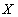 Множество атрибутов
Данные избыточны, аномалия модификации
{PNUM, DNUM} и {PNAME, DNUM} являются потенциальными ключами
Детерминанты (множество атрибутов  X) функциональных зависимостей X  Y
не являются потенциальными ключами
PNUM  PNAME - наименование поставщика зависит от номера поставщика. 
PNAME  PNUM - номер поставщика зависит от наименования поставщика. 


{PNUM, DNUM}   VOLUME - поставляемое количество зависит от первого ключа отношения. 
{PNUM, DNUM}   PNAME - наименование поставщика зависит от первого ключа отношения. 
{PNAME, DNUM}    VOLUME - поставляемое количество зависит от второго ключа отношения. 
{PNAME, DNUM}    PNUM - номер поставщика зависит от второго ключа отношения.
Определение 1.
 Отношение  R  находится в нормальной форме Бойса-Кодда (НФБК) тогда и только тогда, 
когда детерминанты всех функциональных зависимостей являются потенциальными ключами.
Отношение "Поставки" не находится в НФБК, 
т.к. имеются зависимости (PNUM  PNAME и PNAME  PNUM), 
детерминанты которых не являются потенциальными ключами. 


Для того чтобы устранить зависимость от детерминантов, 
не являющихся потенциальными ключами, 
необходимо провести декомпозицию, 
вынося эти детерминанты и зависимые от них части в отдельное отношение.
ПРИМЕР 2
Каждый акт поставки должен иметь некоторый уникальный номер ("сквозной номер поставки”)
{PNUM, DNUM} – потенциальный ключ
NN – потенциальный ключ
Зависимость атрибутов от первого ключа отношения: 
{PNUM, DNUM}  VOLUME, 
{PNUM, DNUM}   NN, 

Зависимость атрибутов от второго ключа отношения: 
NN    PNUM, 
NN    DNUM, 
NN    VOLUME, 

Зависимости, являющиеся следствием зависимостей от ключей отношения: 
{PNUM, DNUM}   {VOLUME, NN}, 
NN   {PNUM, DNUM}, 
NN   {PNUM, VOLUME}, 
NN   {DNUM, VOLUME}, 
NN   {PNUM, DNUM, VOLUME}.
Детерминанты всех зависимостей являются потенциальными ключами, поэтому данное отношение находится в НФБК. 

Особенностью данного отношения является то, что оно имеет два совершенно независимых потенциальных ключа.
4НФ (Четвертая Нормальная Форма)
Пример 3 
Требуется учитывать данные об абитуриентах, поступающих в ВУЗ. При анализе предметной области были выделены следующие требования: 
Каждый абитуриент имеет право сдавать экзамены на несколько факультетов одновременно. 
Каждый факультет имеет свой список сдаваемых предметов. 
Один и тот же предмет может сдаваться на нескольких факультетах. 
Абитуриент обязан сдавать все предметы, указанные для факультета, на который он поступает, несмотря на то, что он, может быть, уже сдавал такие же предметы на другом факультете.
Функциональных зависимостей НЕТ!
Как в исходном, так и в модифицированном отношении имеются аномалии обновления, возникающие при попытке вставить или удалить кортежи.
Вставка и удаление кортежей не может быть выполнена независимо от других кортежей отношения
Многозначная зависимость
Факультет   Абитуриент|Предмет
Для каждого факультета (для каждого значения из  X ) 
каждый поступающий на него абитуриент (значение из  Y ) 
сдает один и тот же список предметов (набор значений из  Z ), 
и для каждого факультета каждый сдаваемый на факультете экзамен сдается 
одним и тем же списком абитуриентов.
Именно наличие этой зависимости не позволяет независимо вставлять и удалять кортежи. 
Кортежи обязаны вставляться и удаляться одновременно целыми наборами.
Функциональных зависимостей НЕТ!
Определение 2. 
Пусть     R - отношение и   X,   Y,  Z  - некоторые из его атрибутов (или непересекающиеся множества атрибутов). 
Тогда атрибуты (множества атрибутов)   Y и  Z  многозначно зависят от  X  (обозначается  X   Y|Z ), 
тогда и только тогда, когда из того, что в отношении  R  содержатся кортежи   r1=(a,b,z1) и r2=(a,b1,z)   следует, 
что в отношении  R содержится также и кортеж r3=(a,b,z).
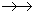 Устранены аномалии вставки и удаления, характерные для отношения "Абитуриенты-Факультеты-Предметы". 

Полученные отношения остались полностью ключевыми, и в них по-прежнему нет функциональных зависимостей.
5НФ (Пятая Нормальная Форма)
Функциональные и многозначные зависимости позволяют произвести декомпозицию исходного отношения без потерь на две проекции.
Отношение  R  не восстанавливается ни по одному из попарных соединений
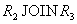 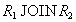 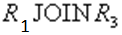 Между атрибутами этого отношения имеется некоторая зависимость, но эта зависимость не является ни функциональной, ни многозначной зависимостью
R удовлетворяет зависимости соединения *(XY,XZ,YZ),

R=R[X,Y] JOIN R[Y,Z] JOIN R[X,Z]
Определение 6. 
Зависимость соединения   *(A,B, …, Z) называется нетривиальной зависимостью соединения, 
если выполняется два условия: 
Одно из множеств атрибутов A,B, …, Z  не содержит потенциального ключа отношения  R . 
Ни одно из множеств атрибутов не совпадает со всем множеством атрибутов отношения  R. .
Определение 7. 
Зависимость соединения *(A,B, …, Z) называется тривиальной зависимостью соединения, 
если выполняется одно из условий: 
Либо все множества атрибутов A,B, …, Z   содержат потенциальный ключ отношения  R. 
Либо одно из множеств атрибутов совпадает со всем множеством атрибутов отношения  R.  .
Определение 8. 
Отношение    находится в пятой нормальной форме (5НФ) тогда и только тогда, 
когда любая имеющаяся зависимость соединения является тривиальной.
Определение 9. 
Отношение  R  не находится в 5НФ, если в отношении найдется нетривиальная зависимость соединения.
Продолжение алгоритма нормализации (приведение к 5НФ)
Шаг 4 (Приведение к НФБК). 
Если имеются отношения, содержащие несколько потенциальных ключей, то необходимо проверить, имеются ли функциональные зависимости, детерминанты которых не являются потенциальными ключами. 
Если такие функциональные зависимости имеются, то необходимо провести дальнейшую декомпозицию отношений. 
Те атрибуты, которые зависят от детерминантов, не являющихся потенциальными ключами выносятся в отдельное отношение вместе с детерминантами. 

Шаг 5 (Приведение к 4НФ). 
Если в отношениях обнаружены нетривиальные многозначные зависимости, то необходимо провести декомпозицию для исключения таких зависимостей. 

Шаг 5 (Приведение к 5НФ). 
Если в отношениях обнаружены нетривиальные зависимости соединения, то необходимо провести декомпозицию для исключения и таких зависимостей.
Выводы
Проектирование БД задача нетривиальная.
Для одной и той же предметной области можно проектировать реляционные отношения различным образом.
Возникает задача определить отношения; определить какие атрибуты поместить в те или иные отношения.
Что значит «хорошие» или «правильные» модели данных.
На примерах рассмотрены 1НФ, 2НФ, 3НФ, НФБК, 4НФ, 5НФ.
«Хорошими" являются отношения в третьей нормальной форме.